G02-L-Static-011-SL
Topic 1 | Page 1
Learning Objectives

By end of this…Contrary to popular belief, Lorem Ipsum is not simply random text.
<write voice over text here>
1
Lorem Ipsum is simply dummy text of the printing and typesetting industry.
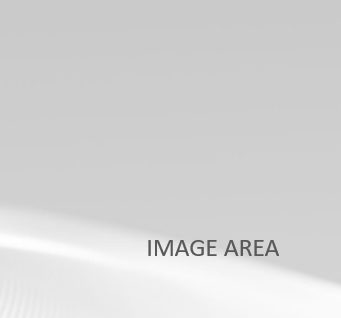 2
Lorem Ipsum is simply dummy text of the printing and typesetting industry.
3
Lorem Ipsum is simply dummy text of the printing and typesetting industry.
<include graphic notes here>